Муниципальное бюджетное образовательное учреждение
Основная общеобразовательная школа №65
 
 
 
ПРИШКОЛЬНЫЙ ЛЕТНИЙ ЛАГЕРЬ
ТРУДА И ОТДЫХА
С ДНЕВНЫМ ПРЕБЫВАНИЕМ ДЕТЕЙ «ЮНОСТЬ»
 
 

 
 2014год
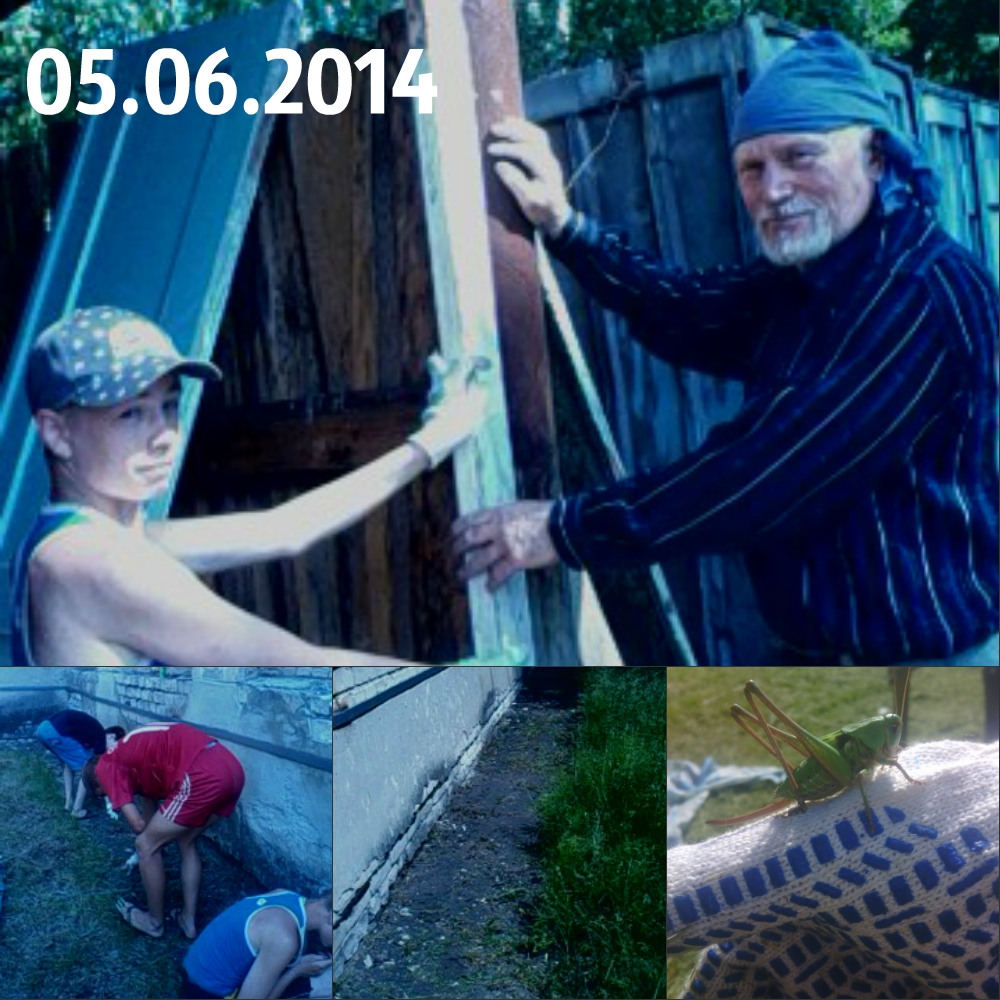 Строительством нового сарая занимаются Николай Иванович и Слепухов  Алеша
После…
Ручной кузнечик
До...
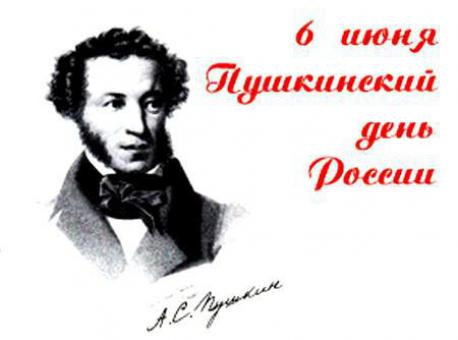 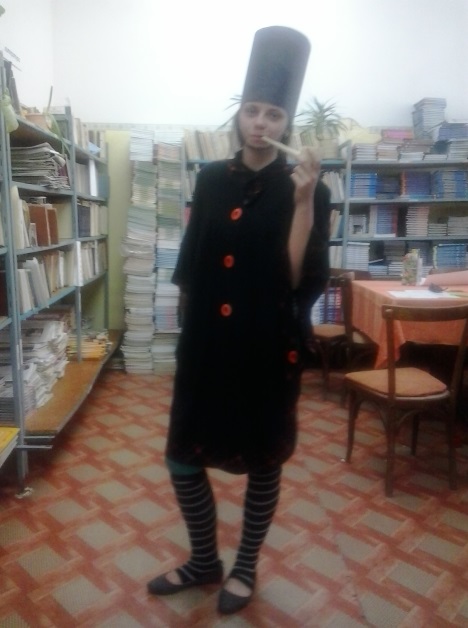 Ох, лето красное! любил бы я тебя,Когда б не зной, да пыль, да комары, да мухи.Ты, все душевные способности губя,Нас мучишь; как поля, мы страждем от засухи;Лишь как бы напоить да освежить себя -Иной в нас мысли нет…
В роли А.Пушкина – Никитина В.
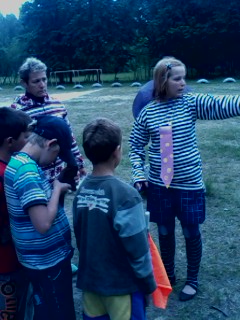 19.06.2014
Спорт и труд рядом        идут!
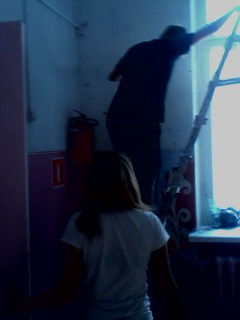 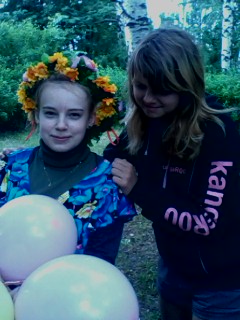 -подготовка стен к покраске
Участие в спортивном празднике
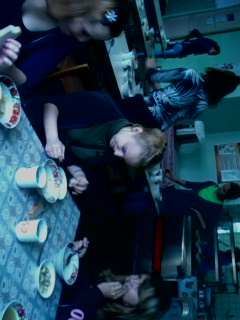 Мисс Лето
24.06.2014
Расстаёмся, друзья!
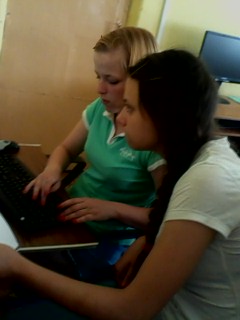 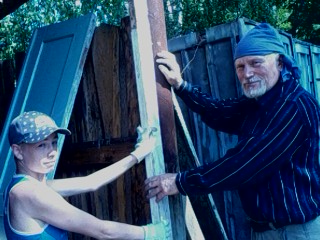 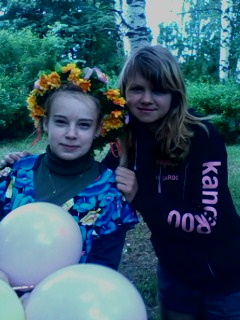 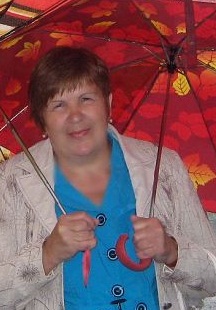 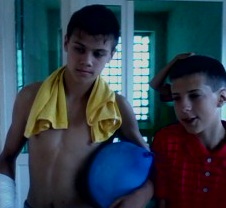 Миронова Л.П.-
начальник ЛТО
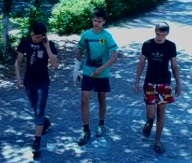